Автор:
Рыбачук Нина Петровна, учитель математики МОУ «Средняя общеобразовательная школа №4 города Тимашевска Краснодарского края»
Элементы комбинаторики
Что такое факториал?
Произведение натуральных чисел от 1 до n в математике называют факториалом числа n и обозначают n! Символ n! от  латинского factor, что значит множитель. 
0!=1, 3!=1·2·3=6.
При n=1 n!=1!=1
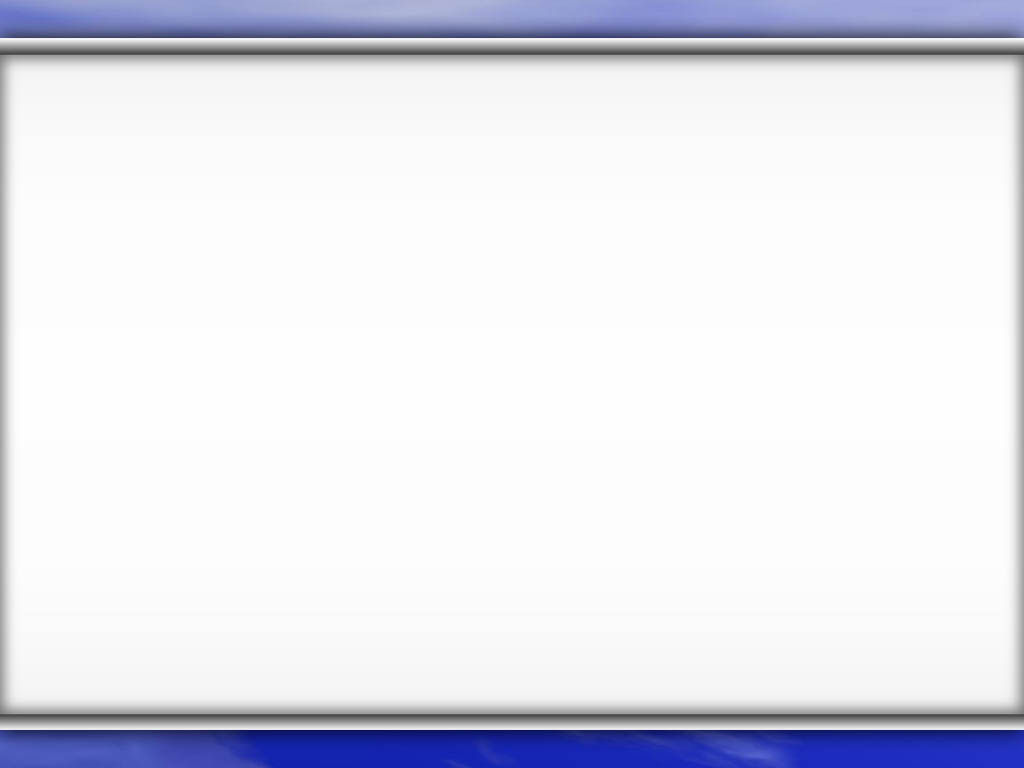 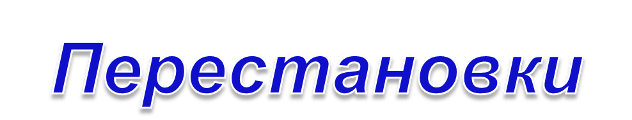 Перестановкой из n элементов называется всякое расположение элементов данного конечного множества, получающееся при некотором упорядочении этого множества, причем отдельные  подмножества различаются только порядком своих элементов. Число перестановок из n элементов равно произведению первых n натуральных чисел
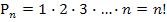 28.03.2011
3
Задача: Сколькими способами можно разместить группу учеников 8 «А» класса, изучающих немецкий язык, если их количество 10 человек, а аудитория (кабинет) содержит 10 посадочных мест?
Решение: Число способов равно 
Р10=10!=10·9·8·7·6·5·4·3·2·1=3628800.
28.03.2011
4
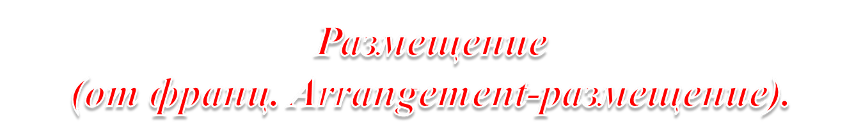 Размещением из n элементов по m в каждом (      ) называется любое упорядоченное подмножество из m элементов множества, состоящего из n различных элементов.
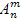 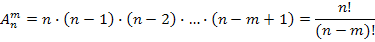 28.03.2011
5
Задача: В президиум собрания избраны 8 человек. Сколькими способами они могут распределить между собой обязанности председателя, секретаря и счётчика (если нет компьютера)?
Решение: Искомое число есть размещение из 8 элементов по 3:
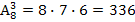 28.03.2011
6
Сочетание. (лат. Combinare -соединять).
.
Сочетанием из n элементов по m называется любое подмножество из m элементов, которые принадлежат множеству, состоящему из n различных элементов. Сочетания(комбинации)
Число сочетаний вычисляется по формуле
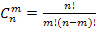 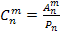 28.03.2011
7
.
Задача: Найти число равновозможных случаев распределения 5 билетов в театр среди 25 учащихся класса.
Решение.
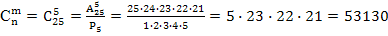 28.03.2011
8
Основные свойства:
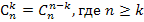 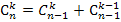 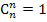 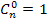 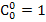 28.03.2011
9
.
Размещения и 
перестановки с повторениями.
Число размещений из  n элементов по k с повторениями вычисляем по формуле
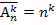 28.03.2011
10
Задача: В гостинице 10 комнат, каждая из которых может разместить 4 человека. Сколько существует вариантов размещения 4 гостей?
Решение. Каждый гость может быть размещён в одну из 10 комнат.
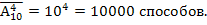 28.03.2011
11
Анализ самостоятельной работы предыдущего урока
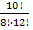 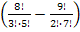 28.03.2011
13
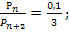 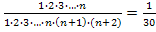 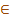 28.03.2011
14
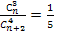 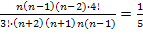 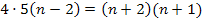 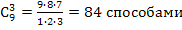 28.03.2011
15
4. Составить задачу практической направленности  по данным школьной жизни.
28.03.2011
16
Теория вероятностей – математическая наука, позволяющая  по вероятностям одних случайных событий находить вероятности других случайных событий, связанных каким – либо образом с первыми.
28.03.2011
17
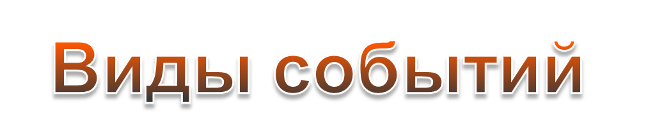 Определение 1. Два события называются несовместными, если они в рассматриваемом опыте не могут произойти одновременно.
Определение 2. События, которые в рассматриваемом опыте могут произойти одновременно,  называются совместными.
Определение 3. Событие А благоприятствует событию В, если из того, что произошло событие А следует, что произошло событие В.
28.03.2011
18
КЛАССИЧЕСКОЕ ОПРЕДЕЛЕНИЕ  ВЕРОЯТНОСТИ
28.03.2011
19
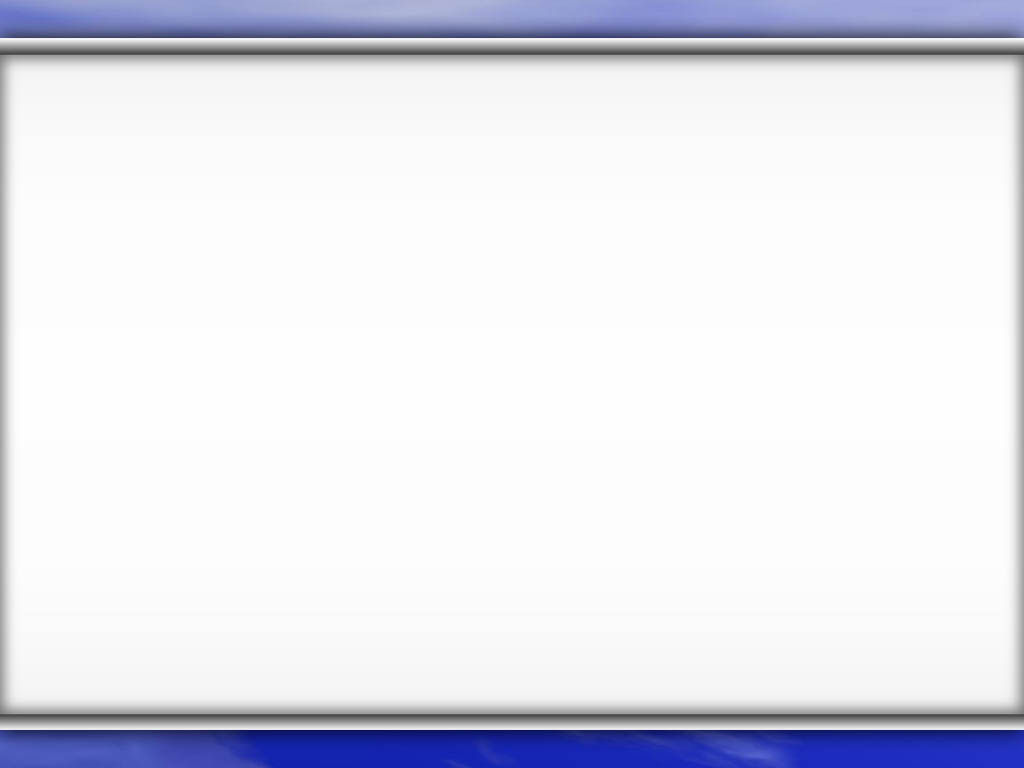 КЛАССИЧЕСКОЕ ОПРЕДЕЛЕНИЕ ВЕРОЯТНОСТИ.
Вероятностью Р наступления случайного события А называется отношение    , где n – число всех возможных исходов эксперимента, а m – число всех благоприятных исходов:
28.03.2011
20
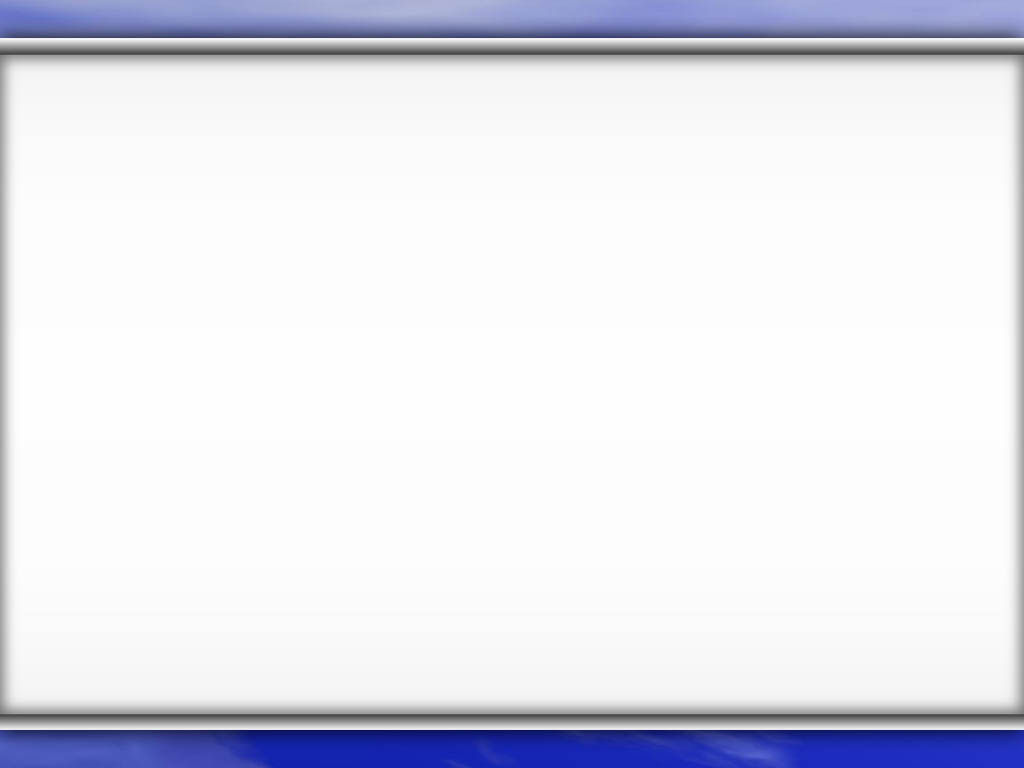 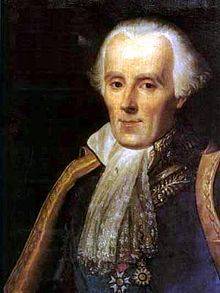 Классическое определение вероятности было впервые дано в работах французского математика Лапласа.
Пьер-Симо́н Лапла́с
28.03.2011
21
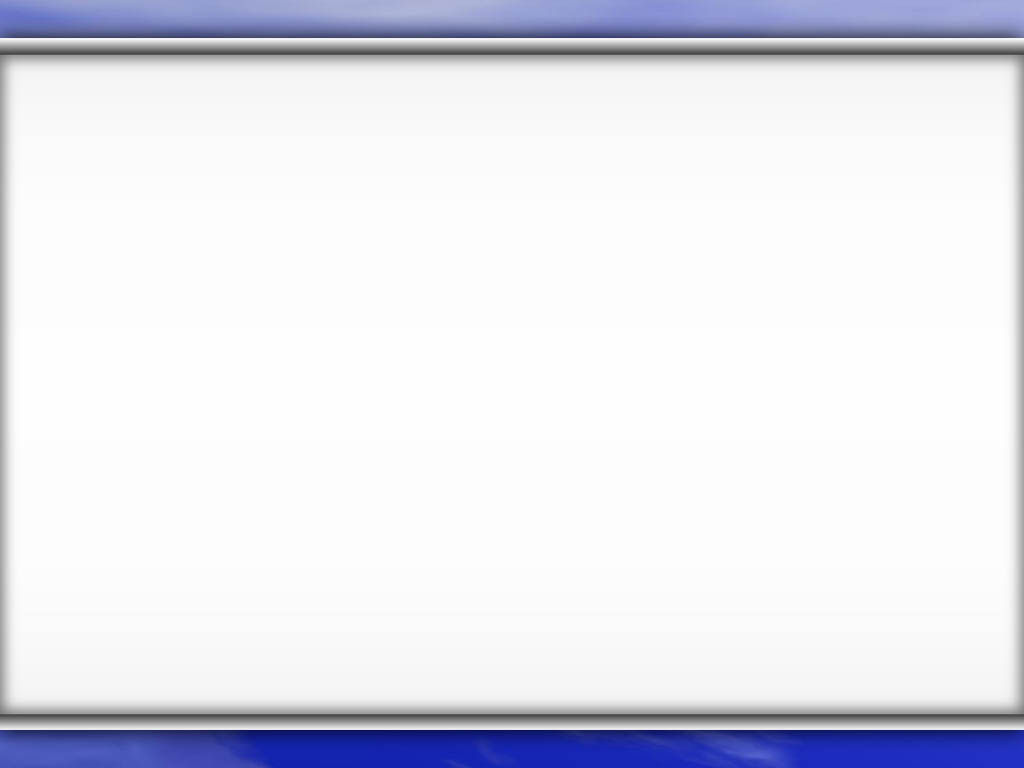 Бросаем монетку
Выпал «орел»
2
1
Вытягиваем экзаменаци- онный билет
Вытянули билет №5
24
1
На кубике выпало четное число
Бросаем кубик
6
3
Играем в лотерею
Выиграли, купив один билет
250
10